Descobertas do tempo de JesusVIDA COTIDIANA
Sinagoga de Cafarnaum
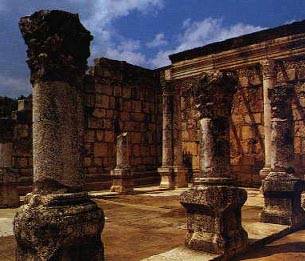 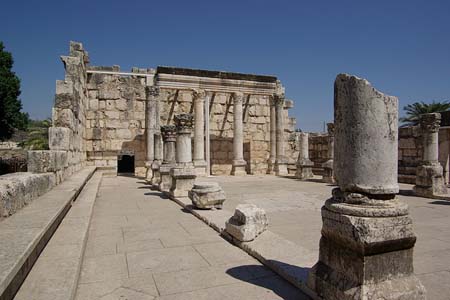 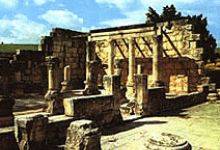 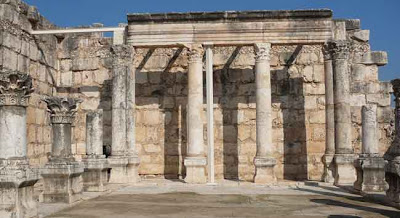 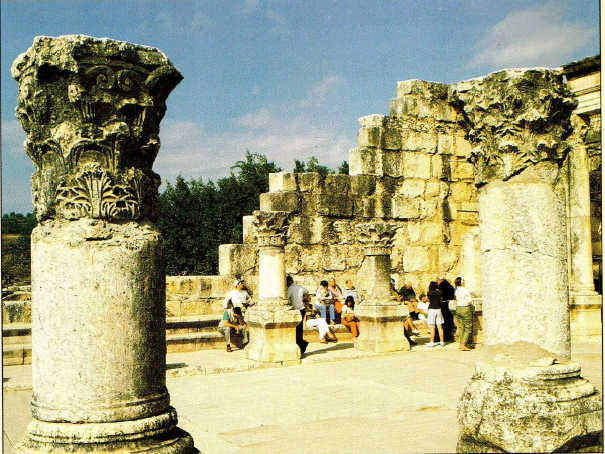 Sinagoga de Cafarnaum – Foi descoberta suas ruínas em 1905. Foi erguida no final do século IV.
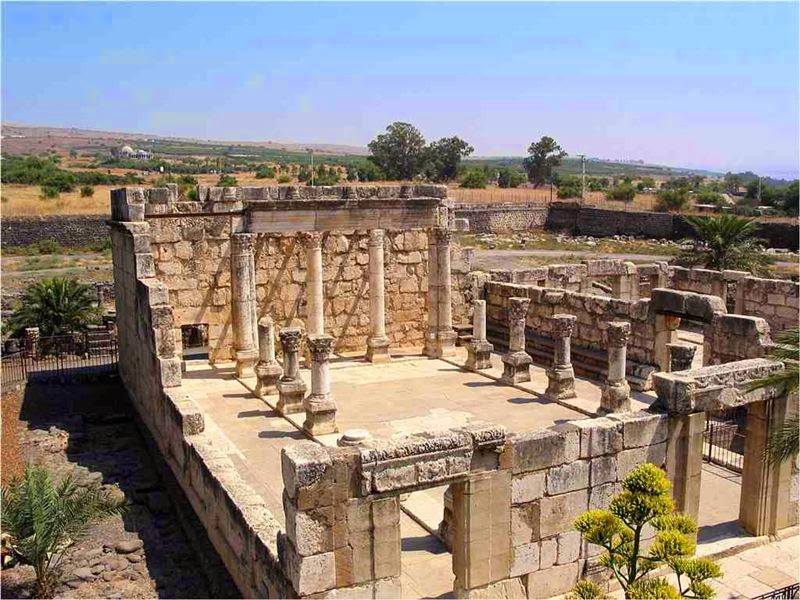 É retangular (24m x 18m) e tinha três portas na fachada, separadas por colunas; a fachada olhou para Jerusalém.
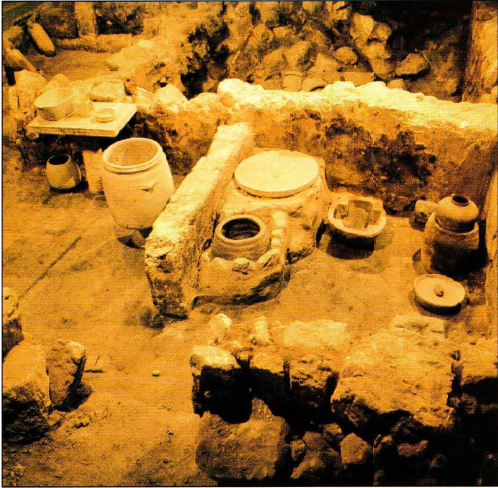 Uma Cozinha
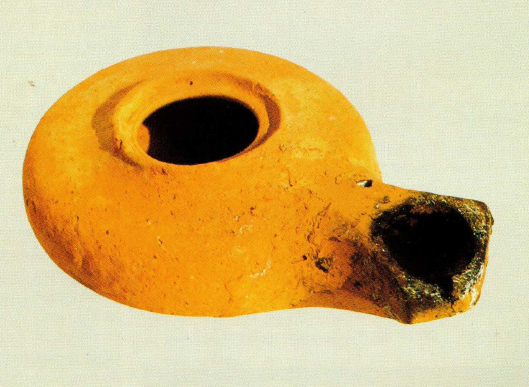 Lâmpada
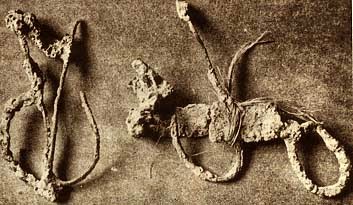 Anzóis e Pedaços de Redes
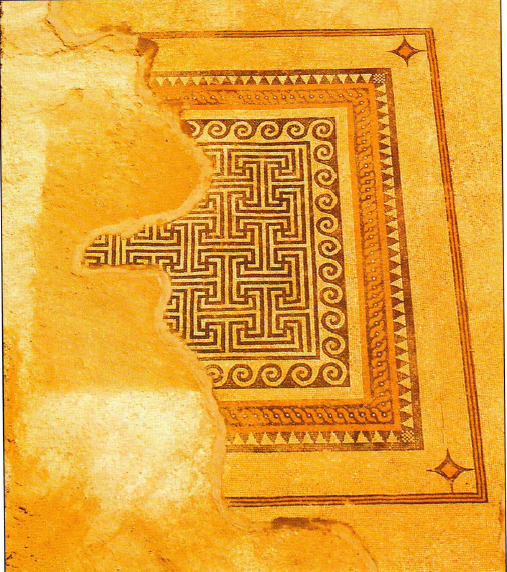 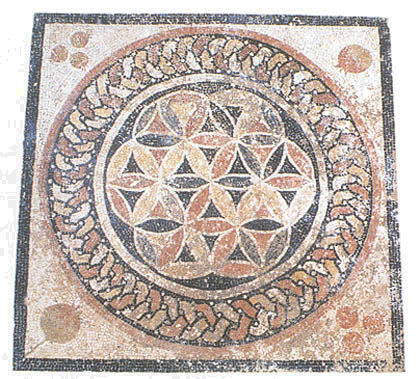 pisos de mosaico.
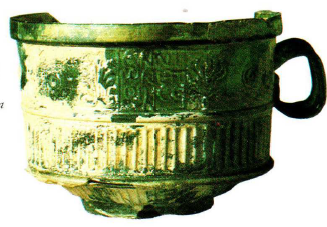 Xícara.
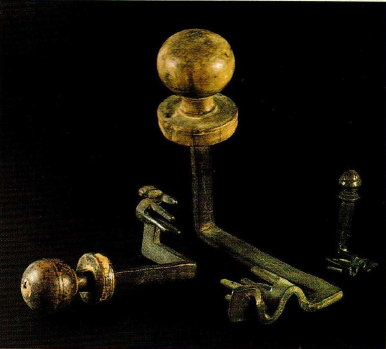 Chaves
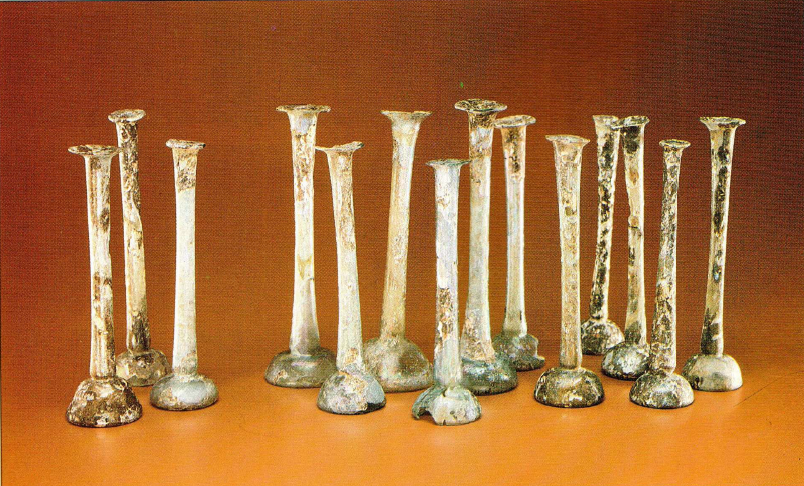 Frascos de Perfume
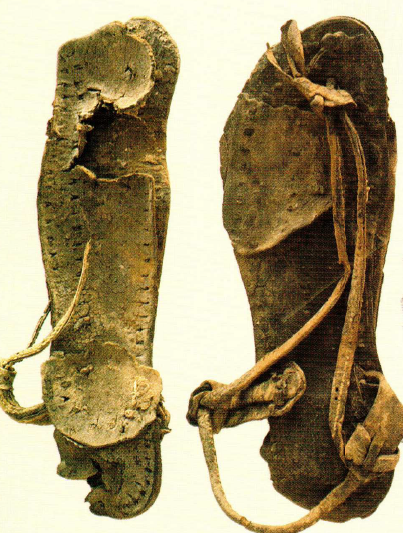 Sandália
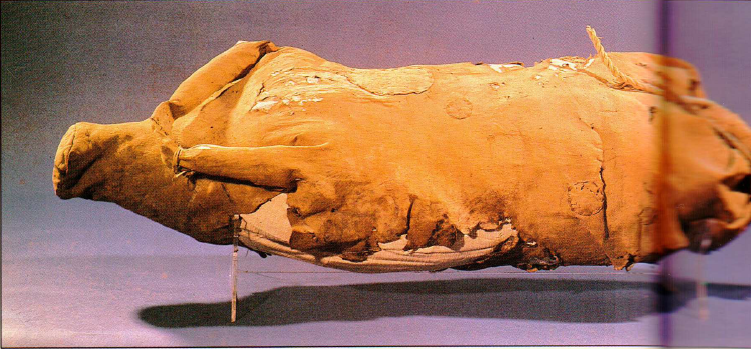 Odre – esse odre de pele de ovelha foi cuidadosamente costurado para conter água, sendo as pernas dianteiras atadas como alça.
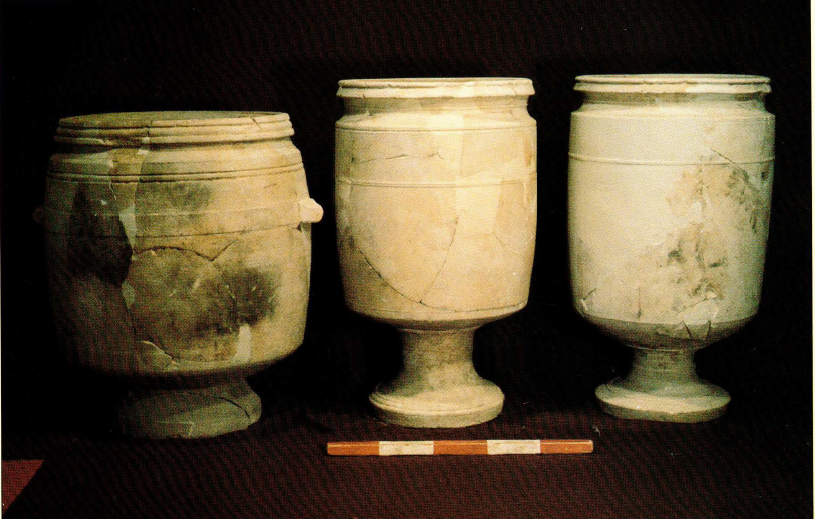 Talhas de Pedra para Água
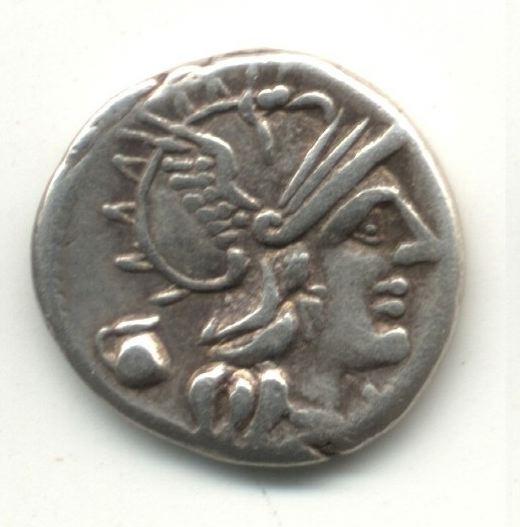 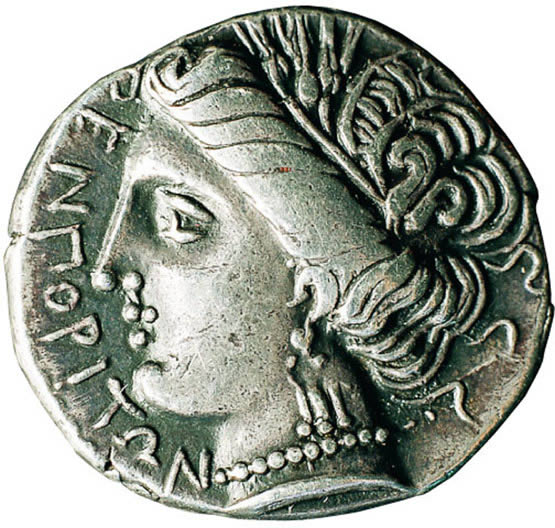 Denário  e  Drácma
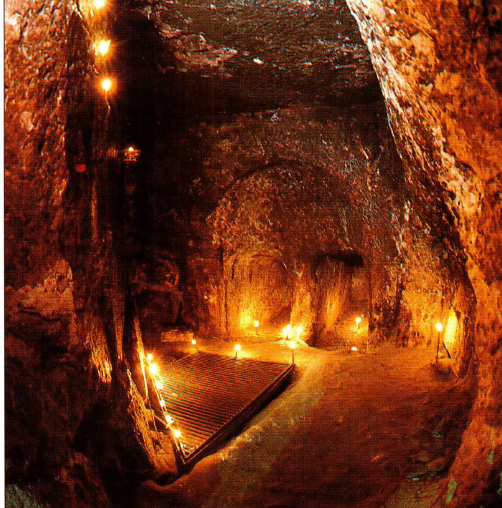 Túmulo